«Последний звонок»
До свидания, школа!
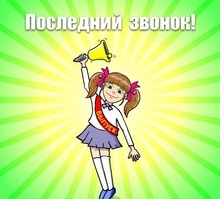 Наши одиннадцатые!
Наши девятые
Закончился праздник !Последний звонок!, а впереди экзамены.

Удачи вам, наши выпускники!!!





Педагогический и родительский коллектив
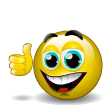